Align Train the Trainer Workshop
Registered Entity Requesting Access and Pre-Launch Provisioning
Setting up PCC Accounts for Align
All Align users MUST have an ERO Portal Account
Set up ERO Portal Account:
Navigate to https://eroportal.nerc.net.
Select “Register” in the upper left-hand corner.
Complete the registration form and click “Submit.”
Verify ERO Portal Account:
Navigate to https://eroportal.nerc.net.
Select “Sign In” in the upper left-hand corner.
Enter your credentials to confirm access to ERO Portal.
Prior to 3/31/2021 go-live, NERC ensured all PCCs with ERO Portal Accounts were set up as an Align Registered Entity Submitter and SEL Submitter and Entity Administrator and this person is responsible for approving Align access requests
Setting up an ERO Portal AccountStart a New Registration
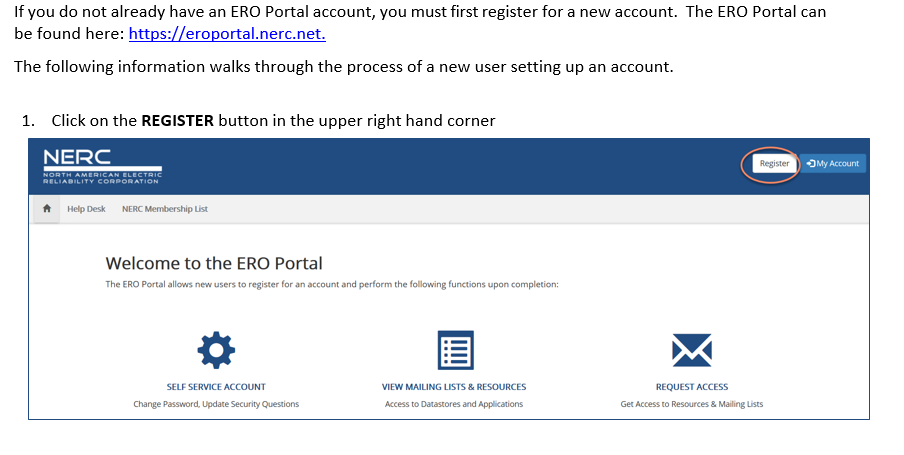 Setting up an ERO Portal AccountProvide Email and Username
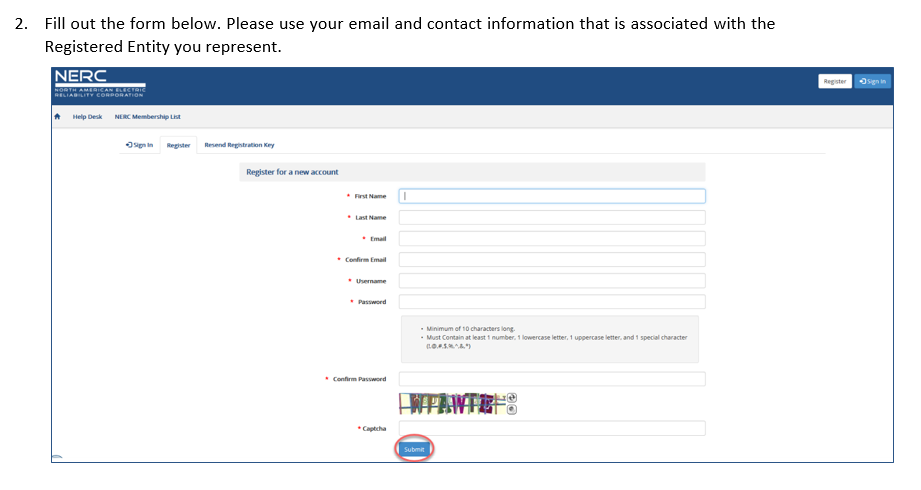 Setting up an ERO Portal AccountComplete Registration
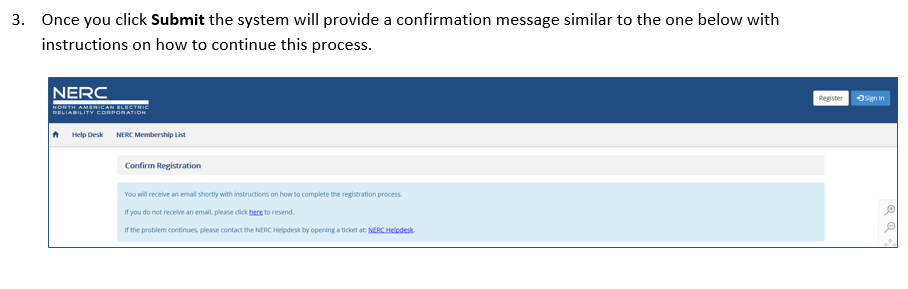 Setting up an ERO Portal AccountConfirm Email Address
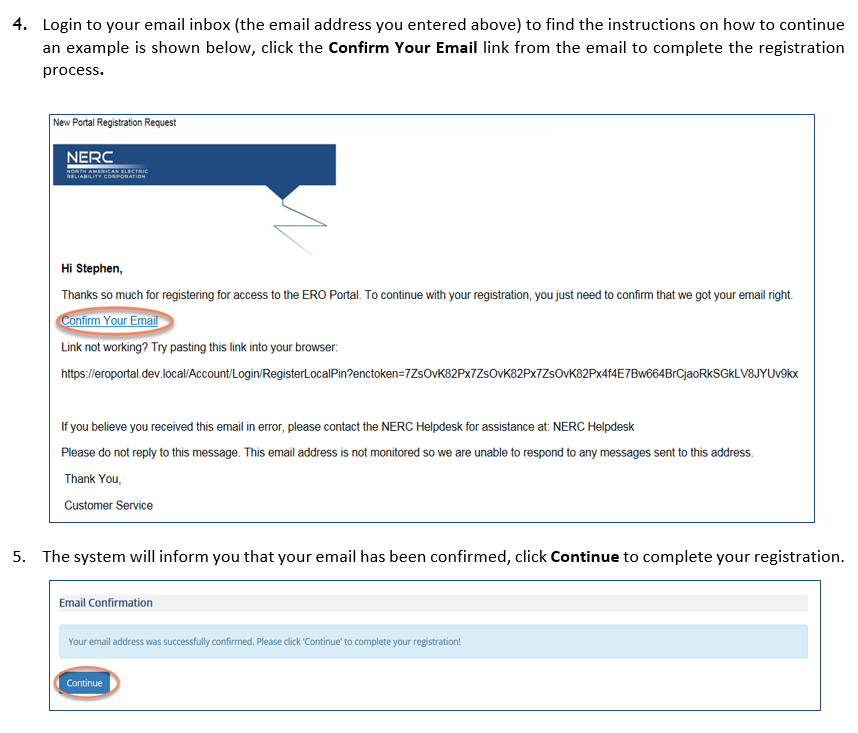 Setting up an ERO Portal AccountConfirm Email Address
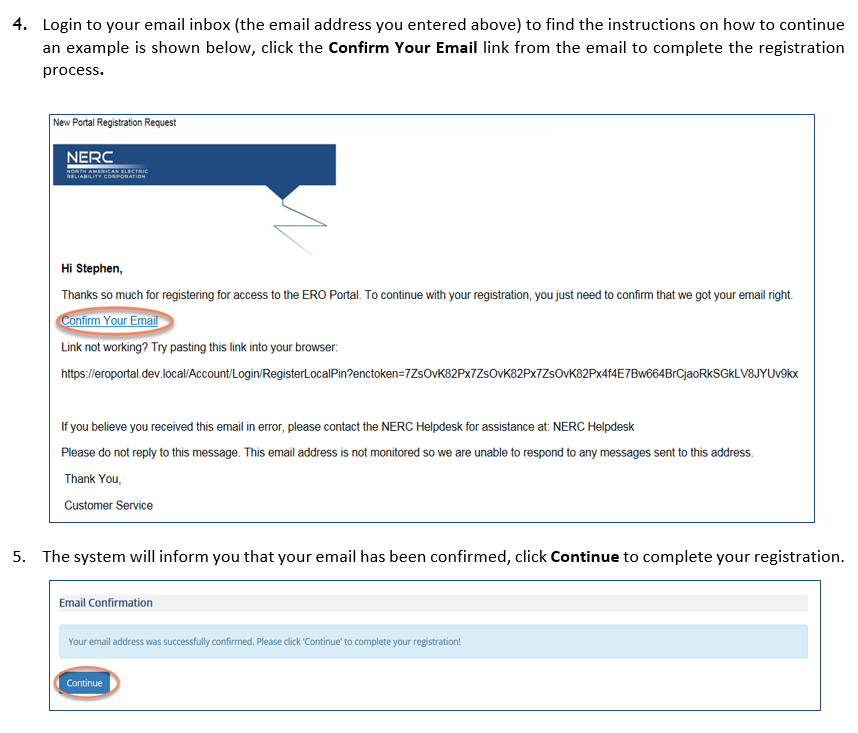 Setting up an ERO Portal AccountRe-directed to Login
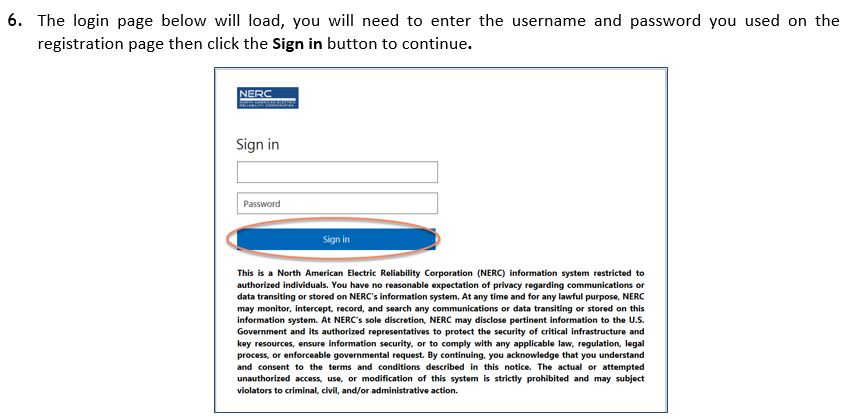 Setting up an ERO Portal AccountSetup DUO
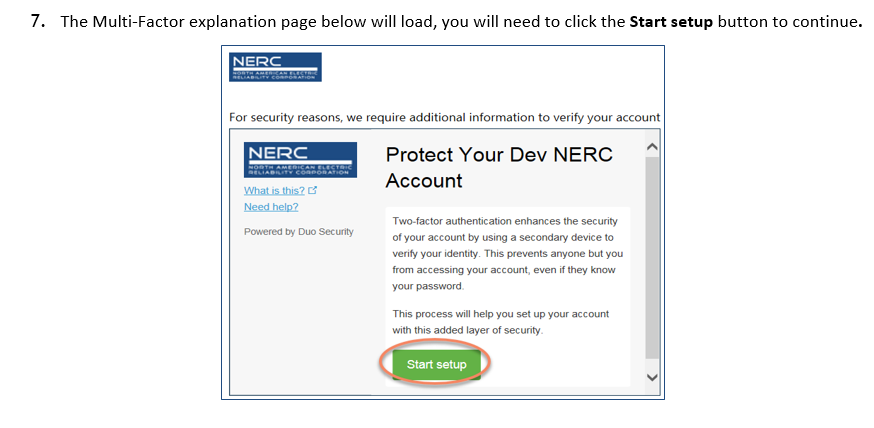 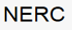 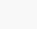 Setting up an ERO Portal AccountAdd Your Device
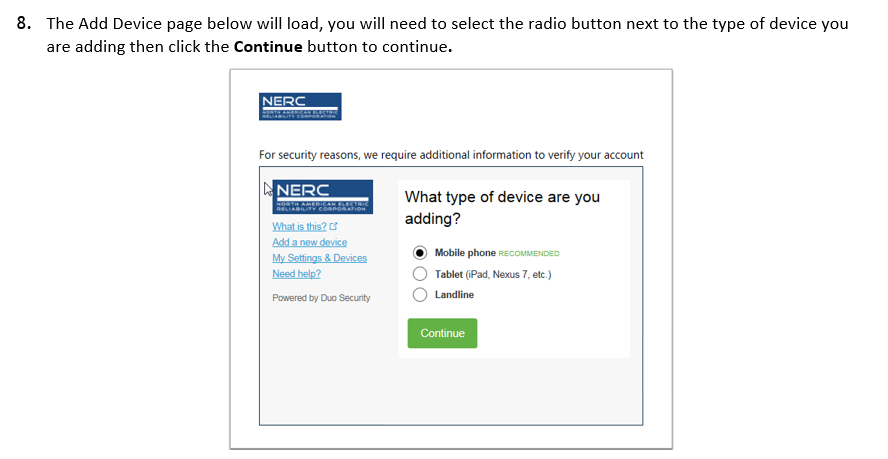 Setting up an ERO Portal AccountAdd Your Device
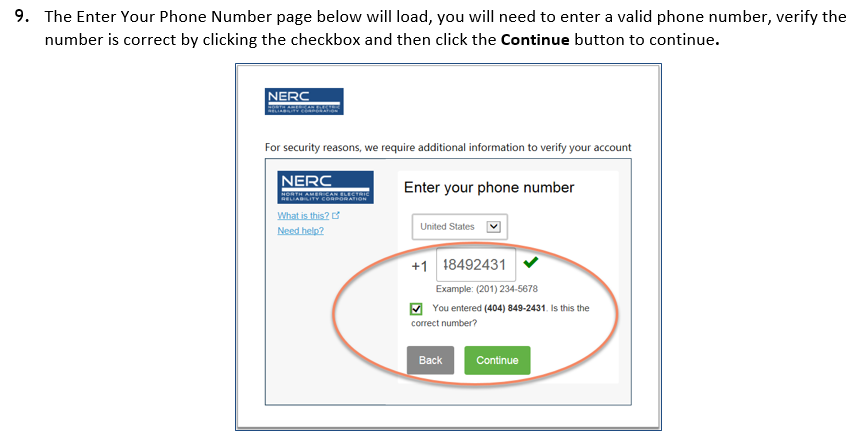 Setting up an ERO Portal AccountSpecify Device Type
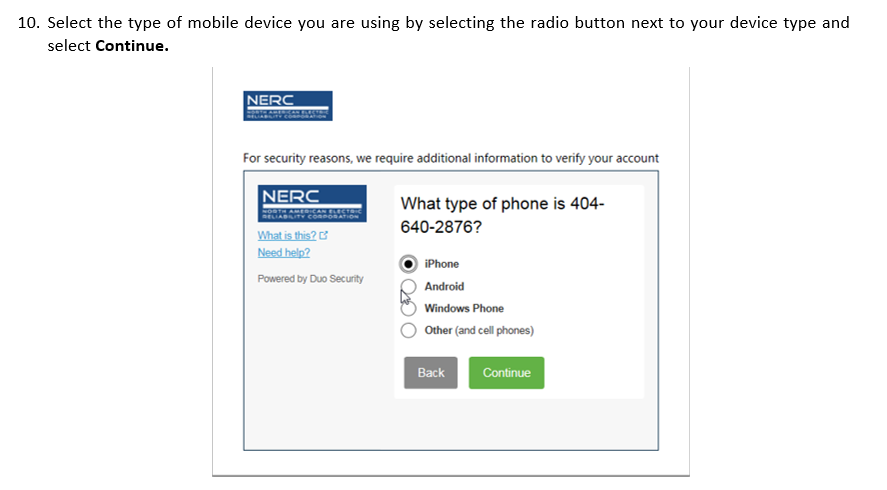 Setting up an ERO Portal AccountInstall DUO App
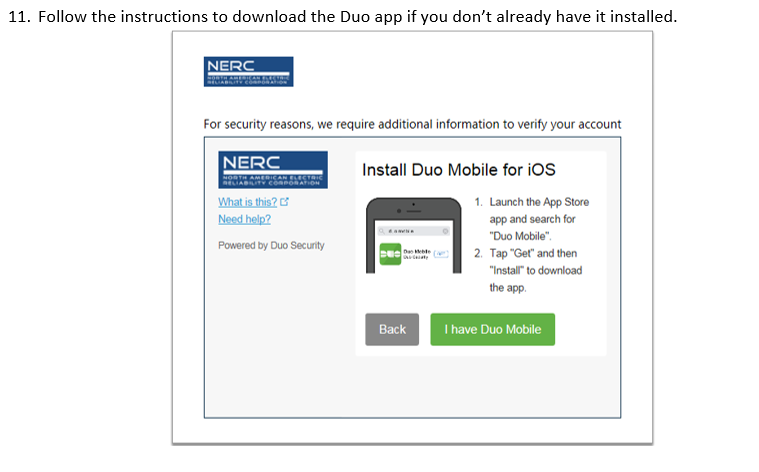 Setting up an ERO Portal AccountActive DUO
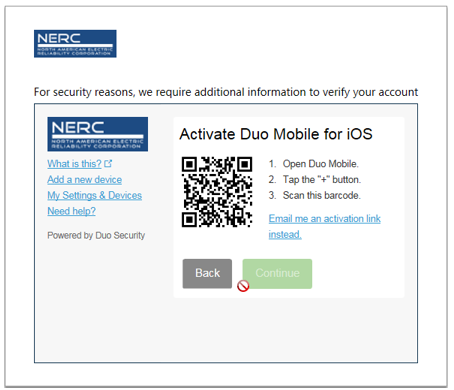 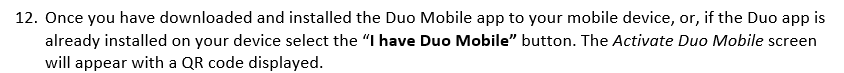 Setting up an ERO Portal AccountActive DUO
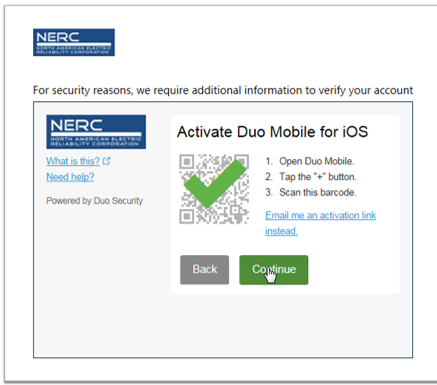 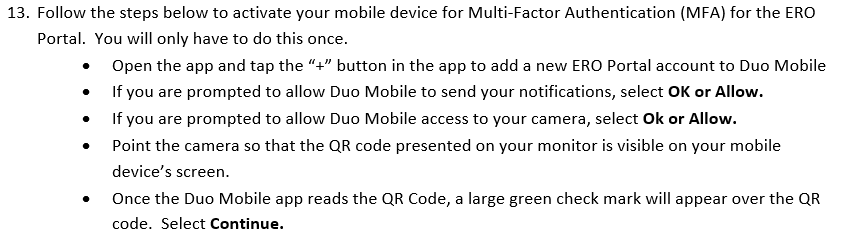 Setting up an ERO Portal AccountDUO Setup is Complete
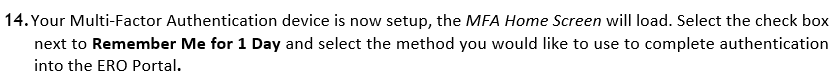 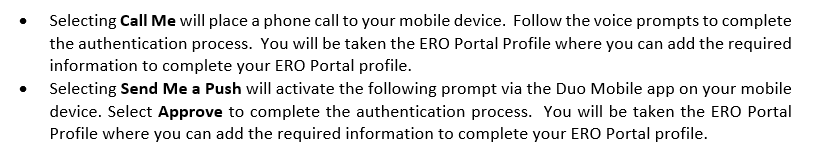 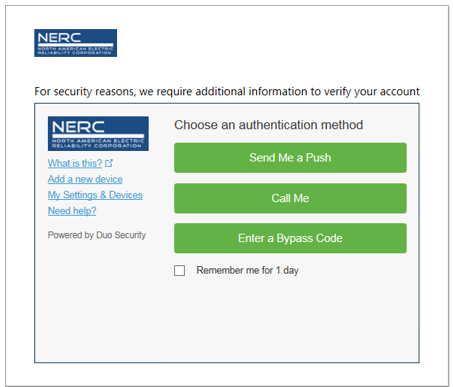 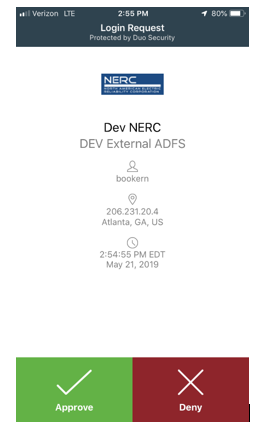 Setting up an ERO Portal AccountComplete ERO Portal Profile
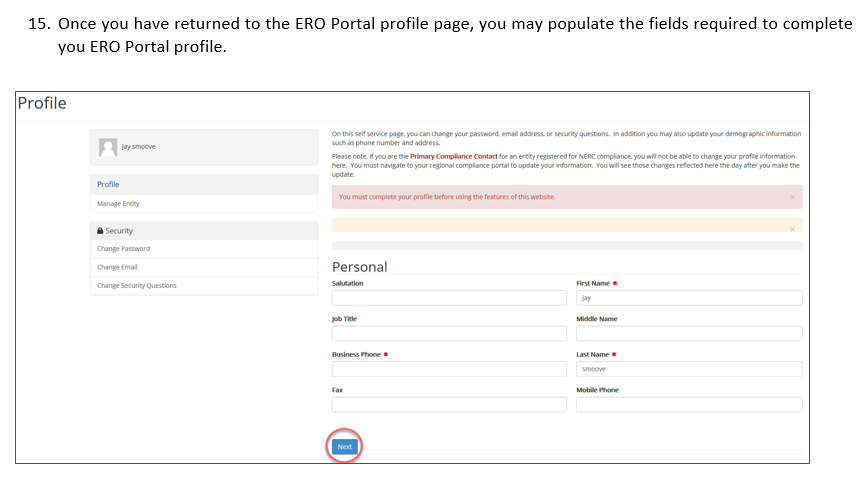 Setting up an ERO Portal AccountComplete Address Section
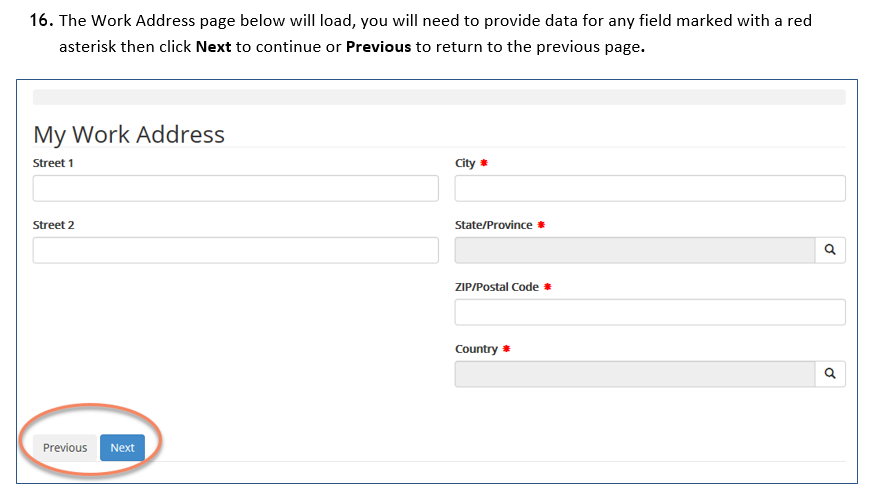 Setting up an ERO Portal AccountComplete Company Section
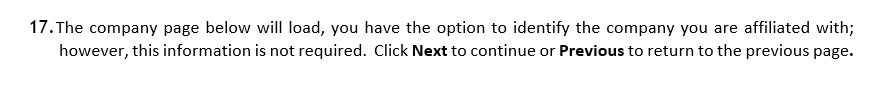 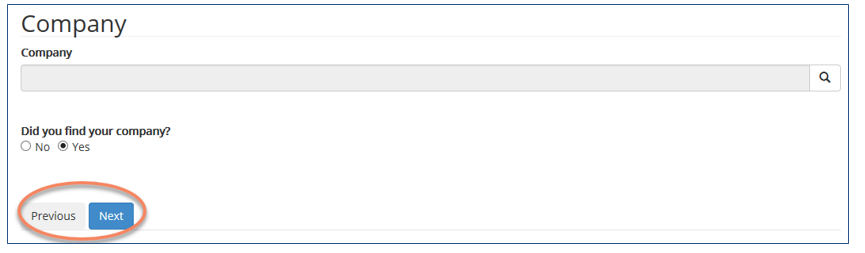 Setting up an ERO Portal AccountSetup Security Questions & Answers
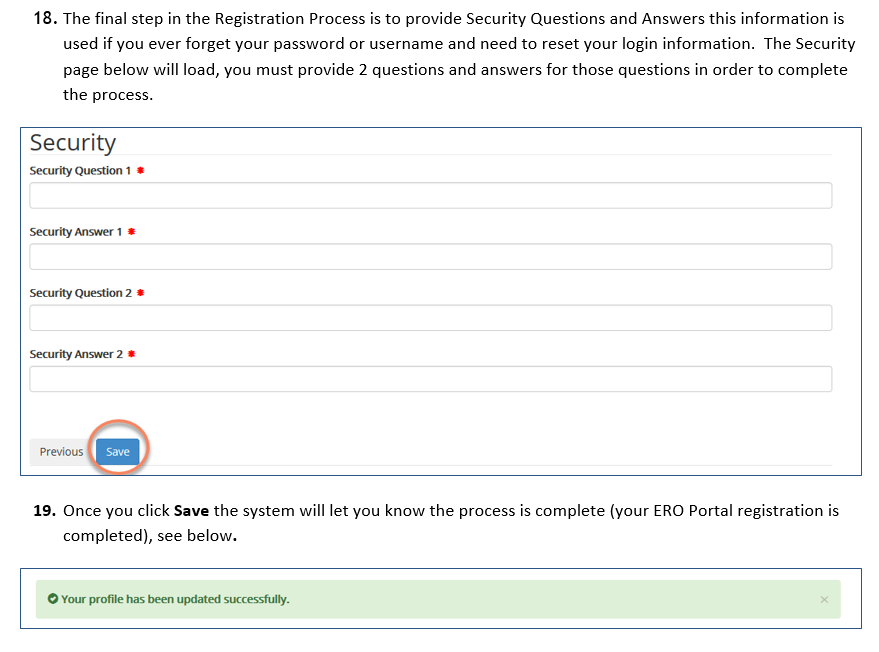 Existing User Login
Verify ERO Portal Account Login
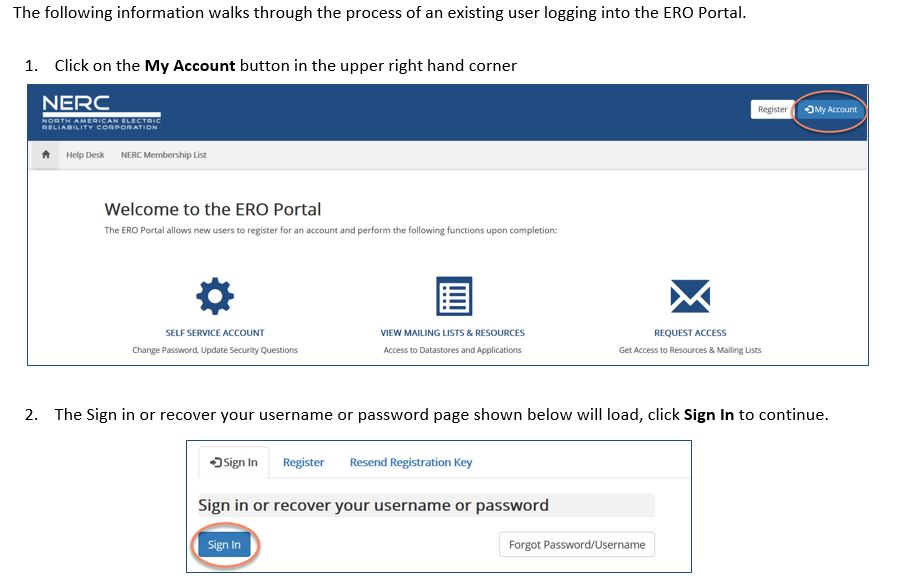 Verify ERO Portal Account External Stakeholder or NERC Staff?
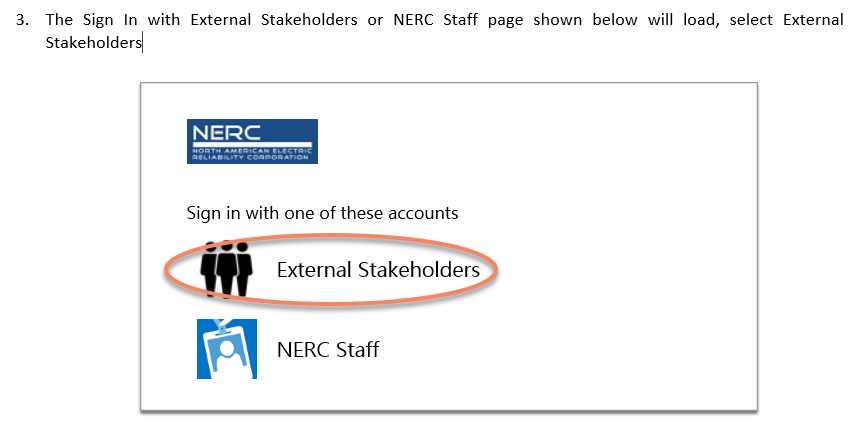 Verify ERO Portal Account Sign In
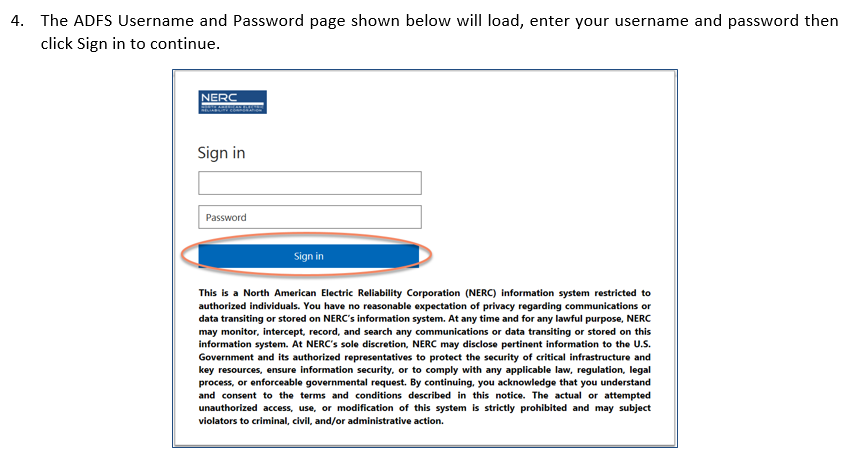 Verify ERO Portal Account DUO Authentication Prompt
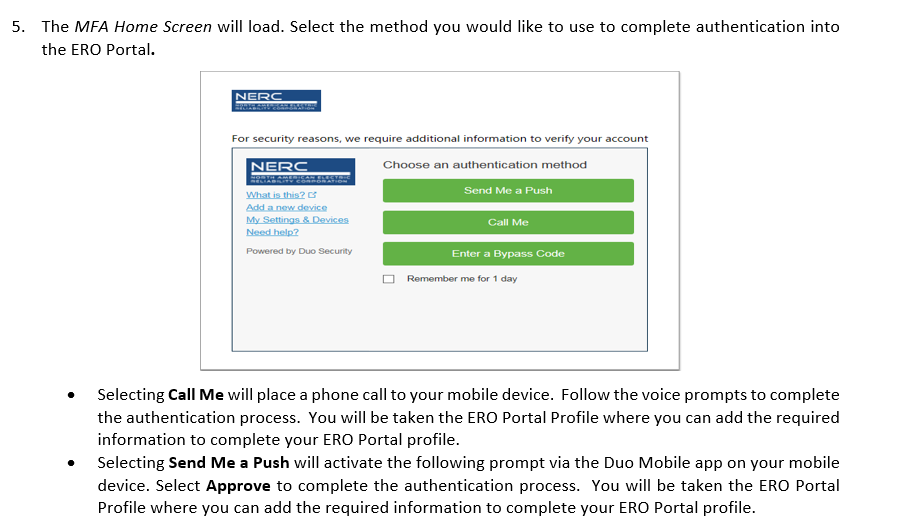 Verify ERO Portal Account Successfully Logged In
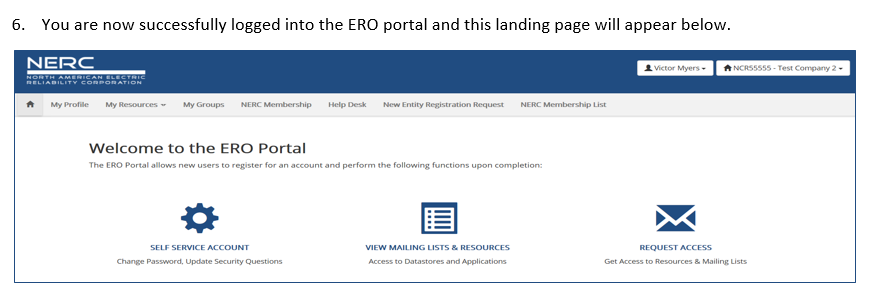 Requesting Align Access
Request Application Access
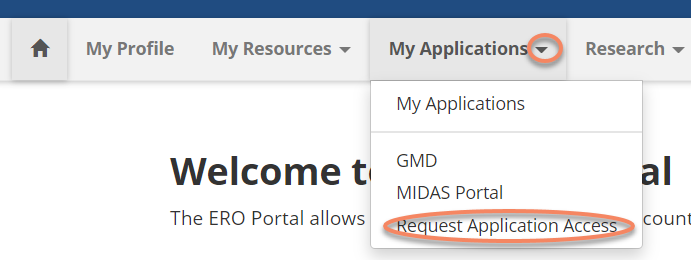 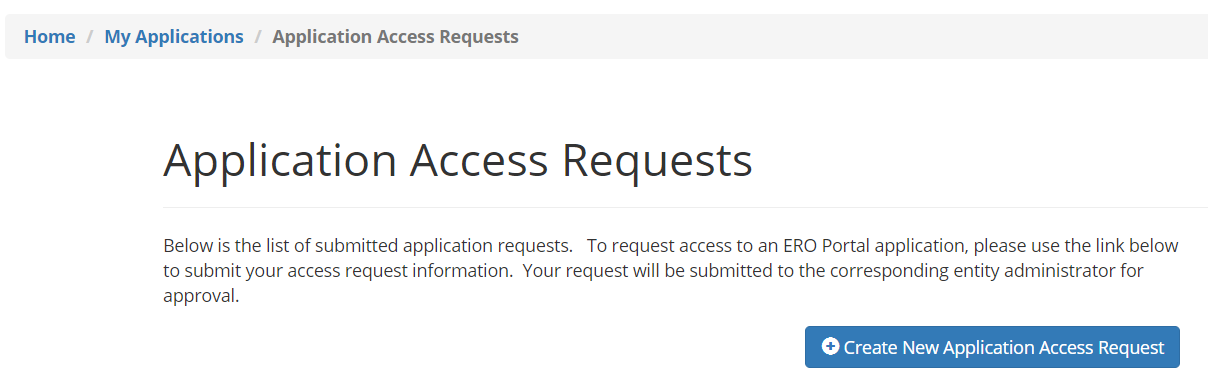 Create New Application Request Page
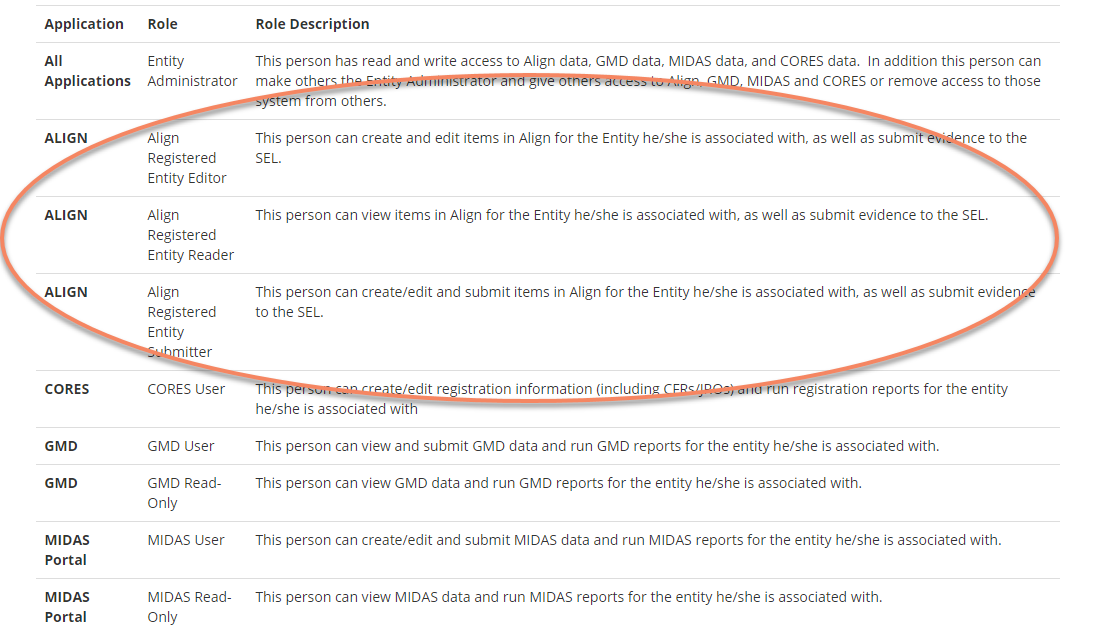 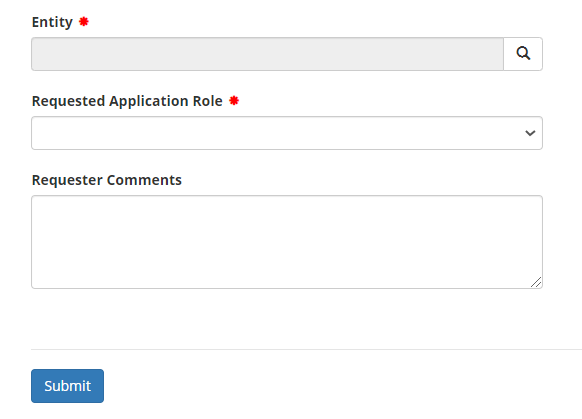 Align - Account Access
Account Access Levels
Align Registered Entity Reader
Can log into Align and see everything for their Registered Entity, but cannot make changes.

Align Registered Entity Editor
Can log into Align, see everything for their Registered Entity, and make changes, but cannot submit anything to the CEA for review or processing.

Align Registered Entity Submitter
Can log into Align, see everything for their Registered Entity, make changes, and submit things to the CEA for review or processing.
Select Your Entity
all entities registered with NERC for compliance purposes and non-registered entities that have a reporting obligation (MIDAS/GADS/TADS)
can only select 1 entity
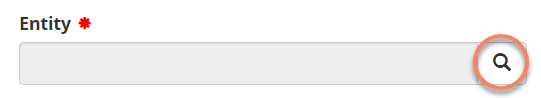 Select Your Role
list of available roles are shown on the previous slide with a description
can only select 1 role
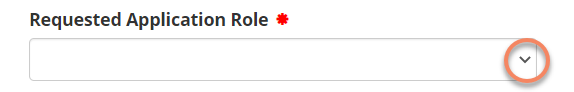 Enter Comments and Submit Request
comments are optional
click submit button to complete request
system generates an email to alert you this request has been submitted for review
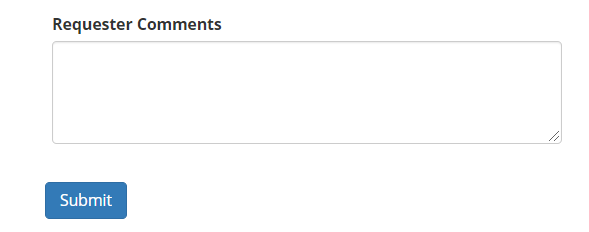 Review and Approve Align Access Request
Entity Admin Navigates to Access Request
Option 1:





Option 2:
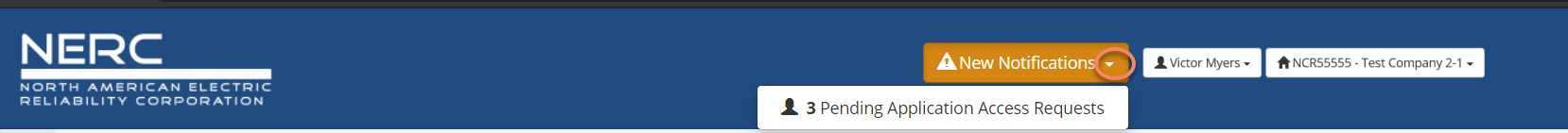 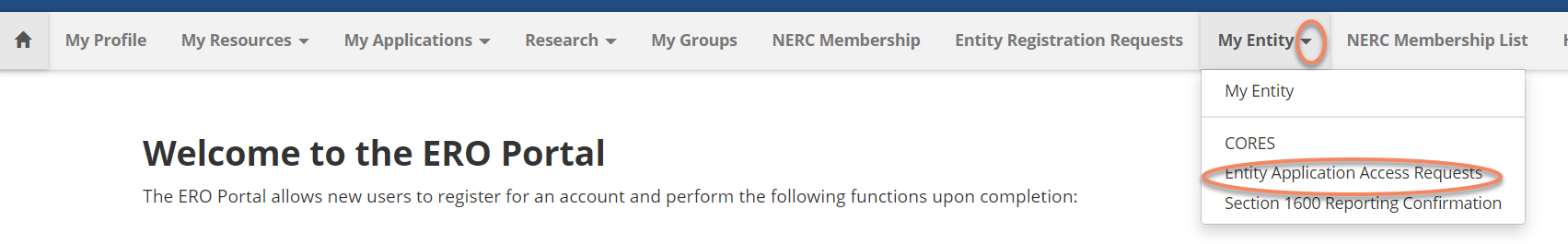 Entity Admin Manages Access Request
Landing Page – shows open request:






Option to Approve/Reject:
Once Align access is approved the system automatically grants access to SEL
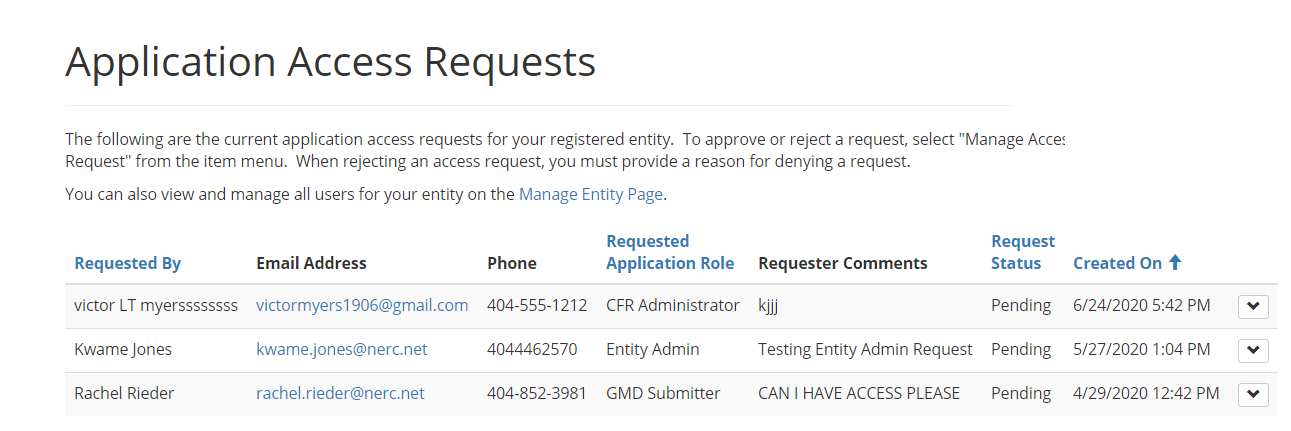 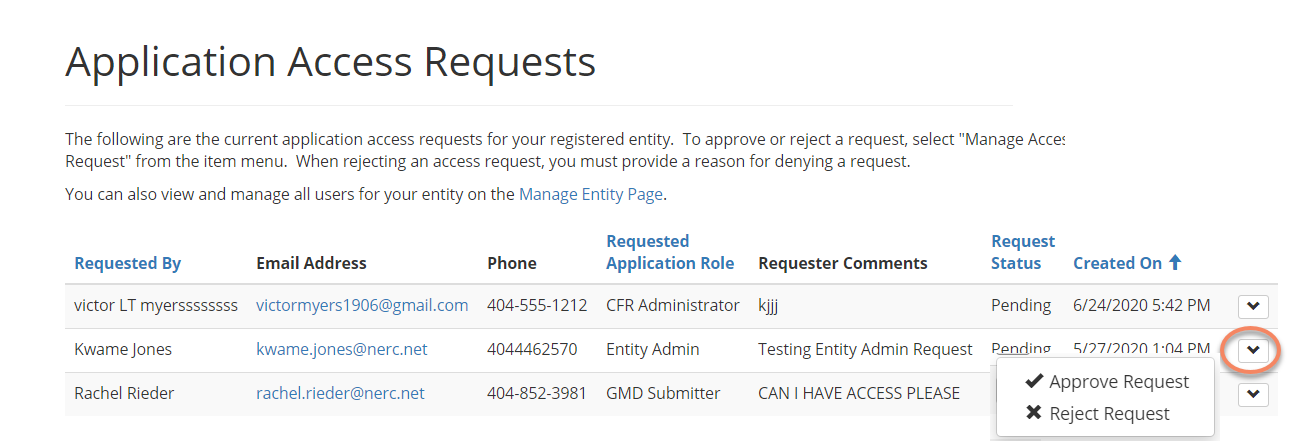 Registered Entity User Requests Access to SELOverview
Primary Compliance Contacts – Day 1
PCCs were automatically assigned access when the system went live on 3/31/2021.
Align Submitters – Day 2(by end of April)
Registered Entity users that have permission to SUBMIT in Align will be given permission to UPLOAD to the SEL
ERO Portal Users – Day 3(TBD)
Registered Entity admins will approve SEL access requests similar to how other ERO Enterprise Applications (CORES, GADS Wind) are approved. Any ERO Portal User will be able to request access, subject to approval by their Entity Admin.
Registered Entity User Requests Access to SELManual Processes
Registered Entity User Requests for SEL Access – Manual Process
For Day 1 and Day 2, there may be additional Registered Entity users that need access to the SEL.
These users will need to be added manually.  The following slides describes the process
Registered Entity SEL Access Request Review Process
Access Approval
Region approves and routes request to NERC SEL Systems Admin. 
Account Setup
NERC puts user into SEL Submitter group and routes back.
Access Verification
Region verifies user has desired access and closes Request.
Request SEL Access – Registered  Entity
Entity Request SEL Access
User submits an ERO-Enterprise Help Desk Ticket
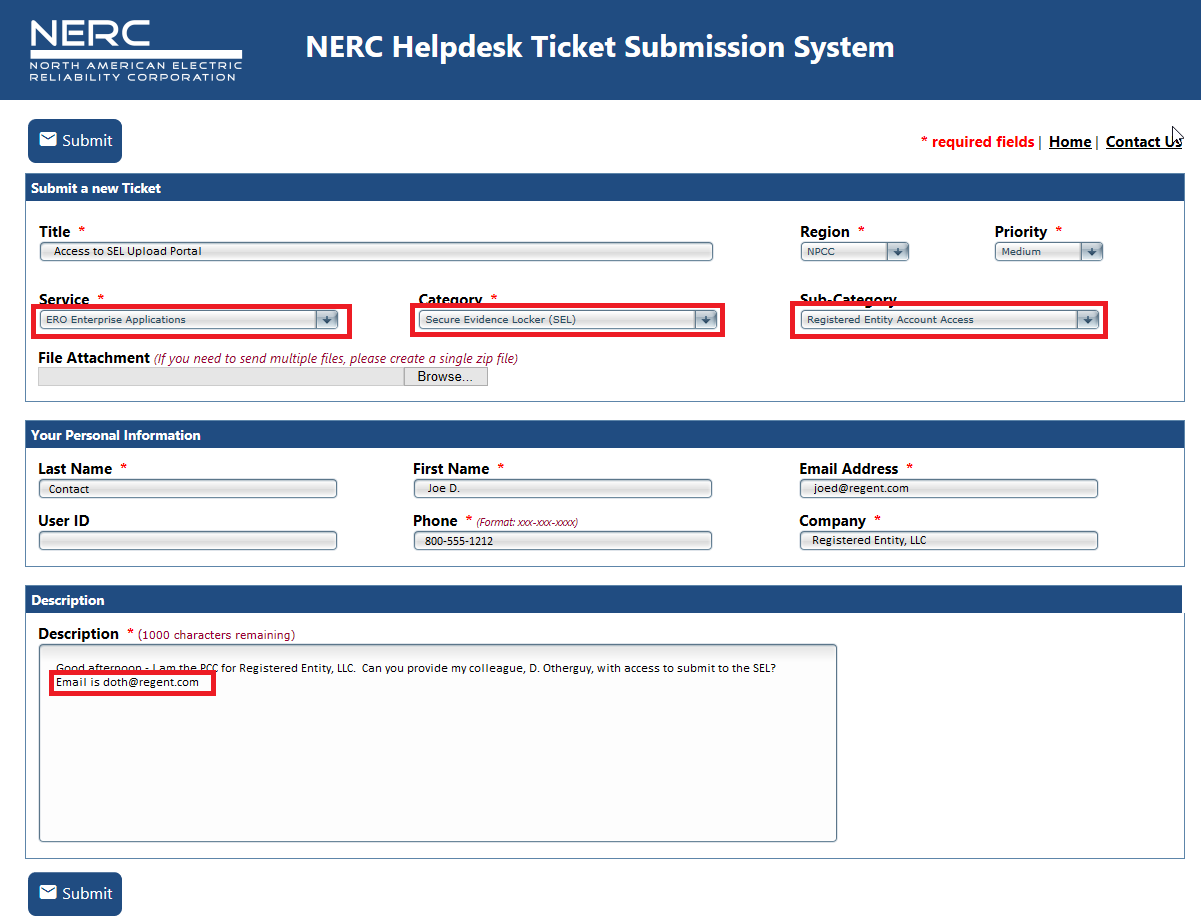 Region 
Their Region
 
Service 
ERO Enterprise Applications
 
Category 
Secure Evidence Locker
 
Sub-Category 
Registered Entity Account Access
 
Description 
The name and email address of the person for whom they are requesting access.
Registered Entity SEL Access Request Review Process
ERO Helpdesk Ticket is routed to the regional contact
Regional Contact replies to ticket with ‘approved’ or ‘rejected’
If approved, the ticket is routed to NERC, and NERC puts user into the SEL Submitter group.
Account Access Revocation
For Day 1 and Day 2, there may be Registered Entity users that need their access to the SEL removed.
A Helpdesk Ticket should be created by the Registered Entity, then approved by the Region and routed to NERC for processing.
Alternatively, a Region may create and forward the Helpdesk Ticket directly to NERC for processing.
Managing Align and all other Application Permissions for your users
Entity Admin Navigates to Manage Permissions
Click the drop down arrow beside My Entity, then select Mange Entity Users:





Option 2:
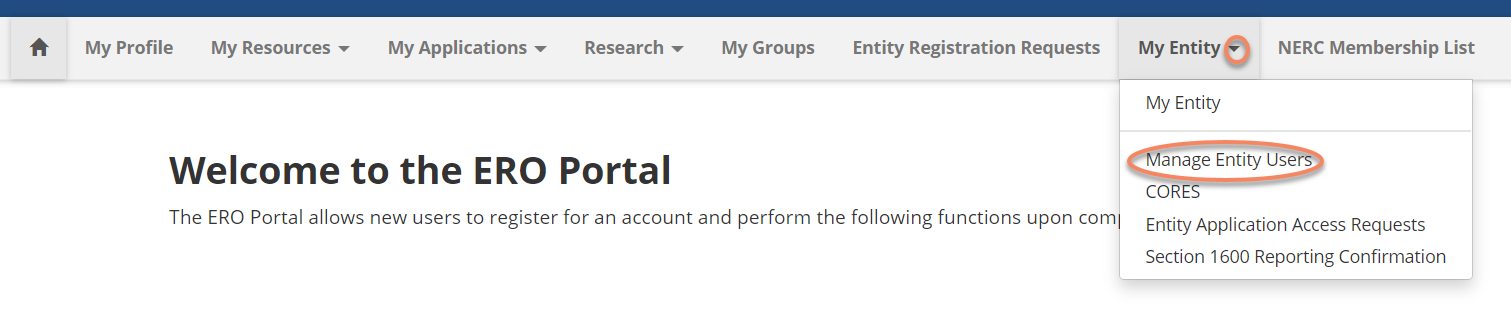 Manage Entity Landing Page
Shows all users that are currently associated with your entity:
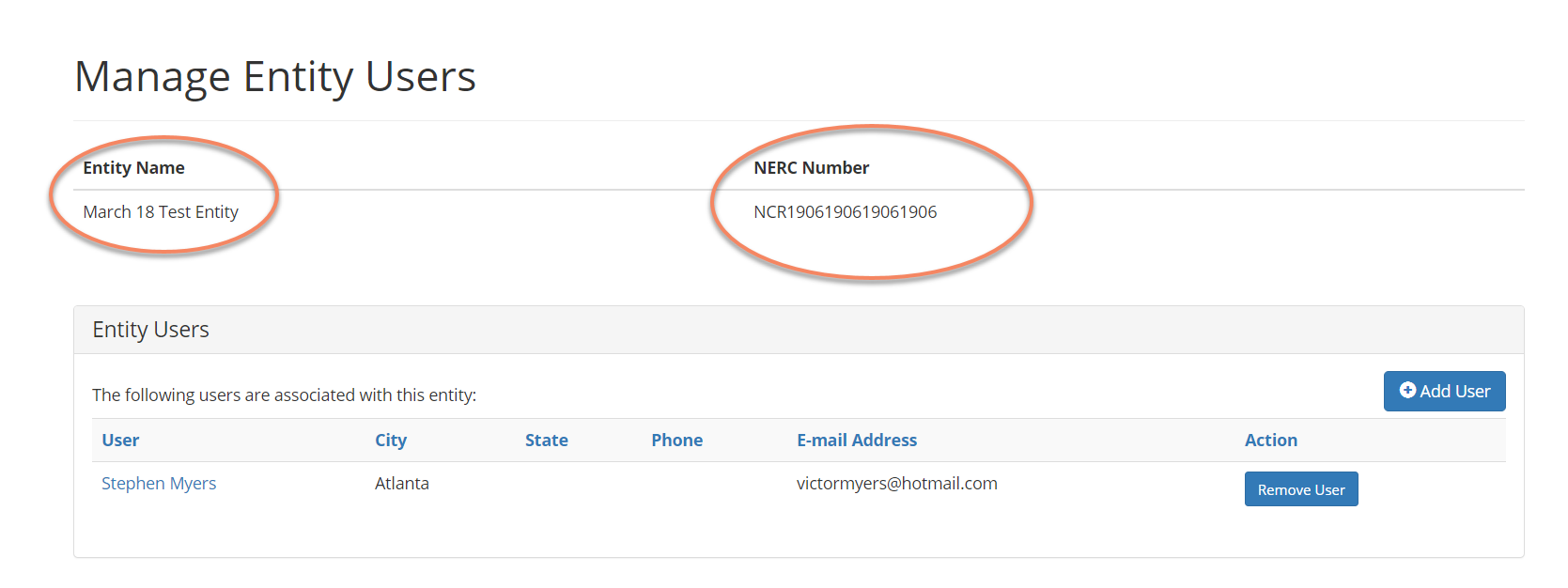 Associating a New User to Your Entity
Click Add User Button circled below:
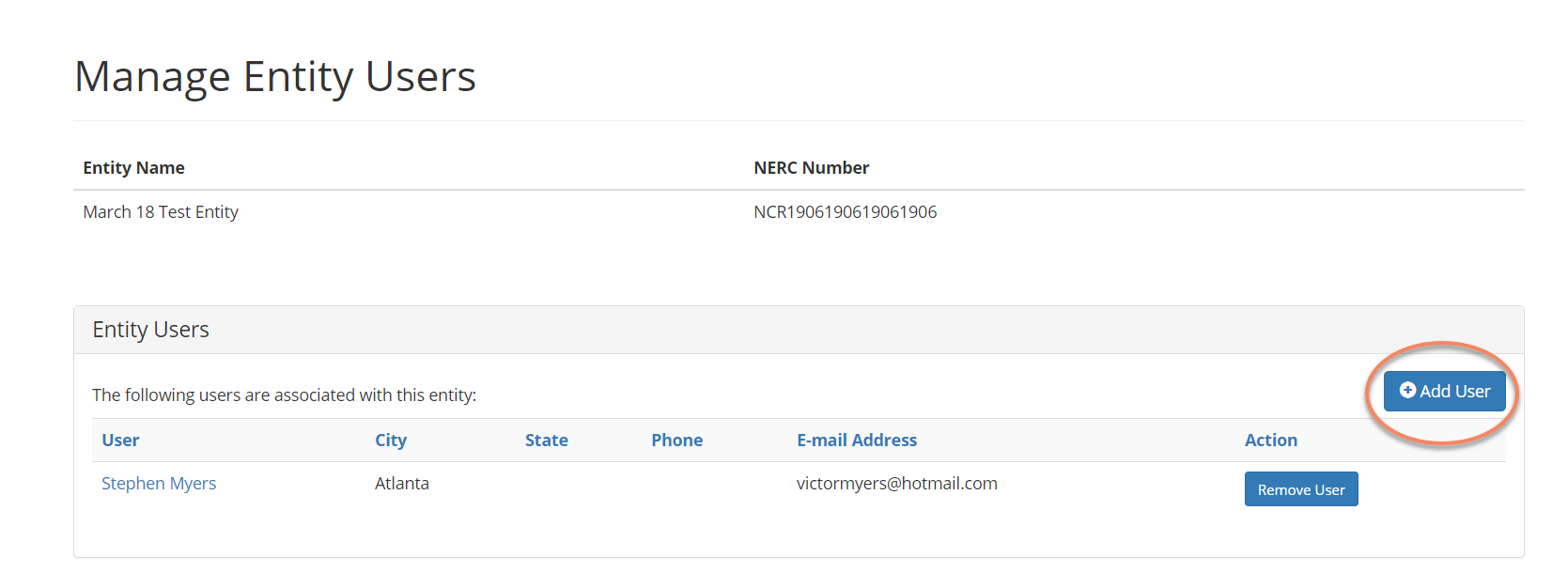 Add User Landing Page
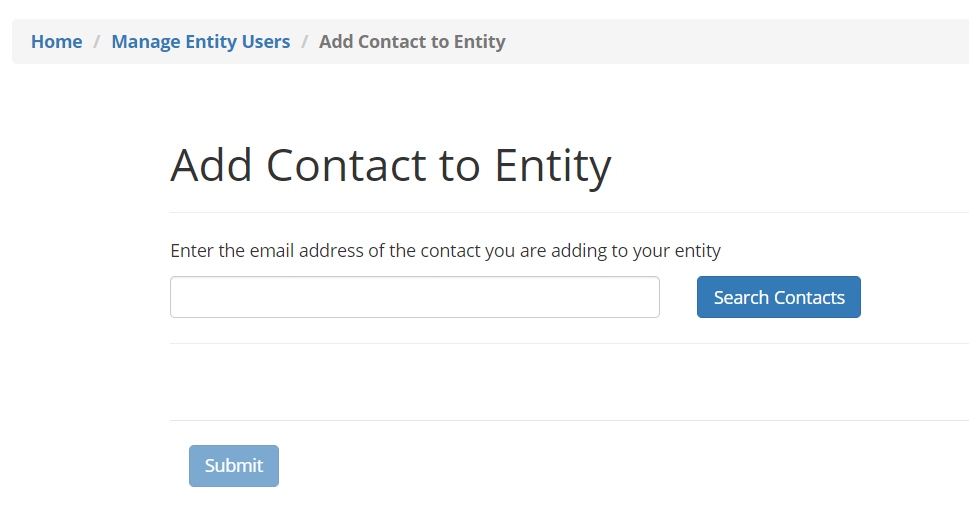 Search for a User
Enter the email address and click Search
If person is found in NERCs database a record will be returned otherwise we don’t a record for that person please instruct the person to create an eroportal account (slides 4-18)
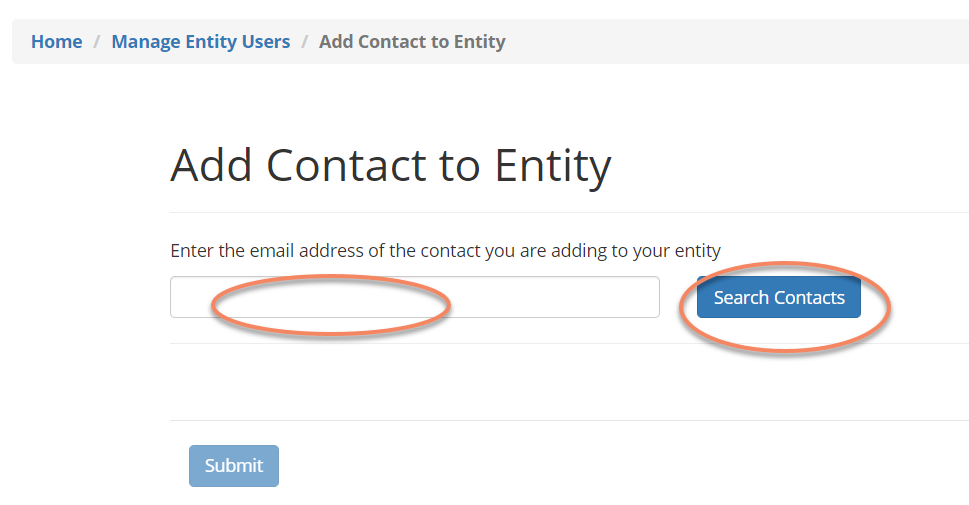 User Found – Add this User
Select the returned record then click the submit button:
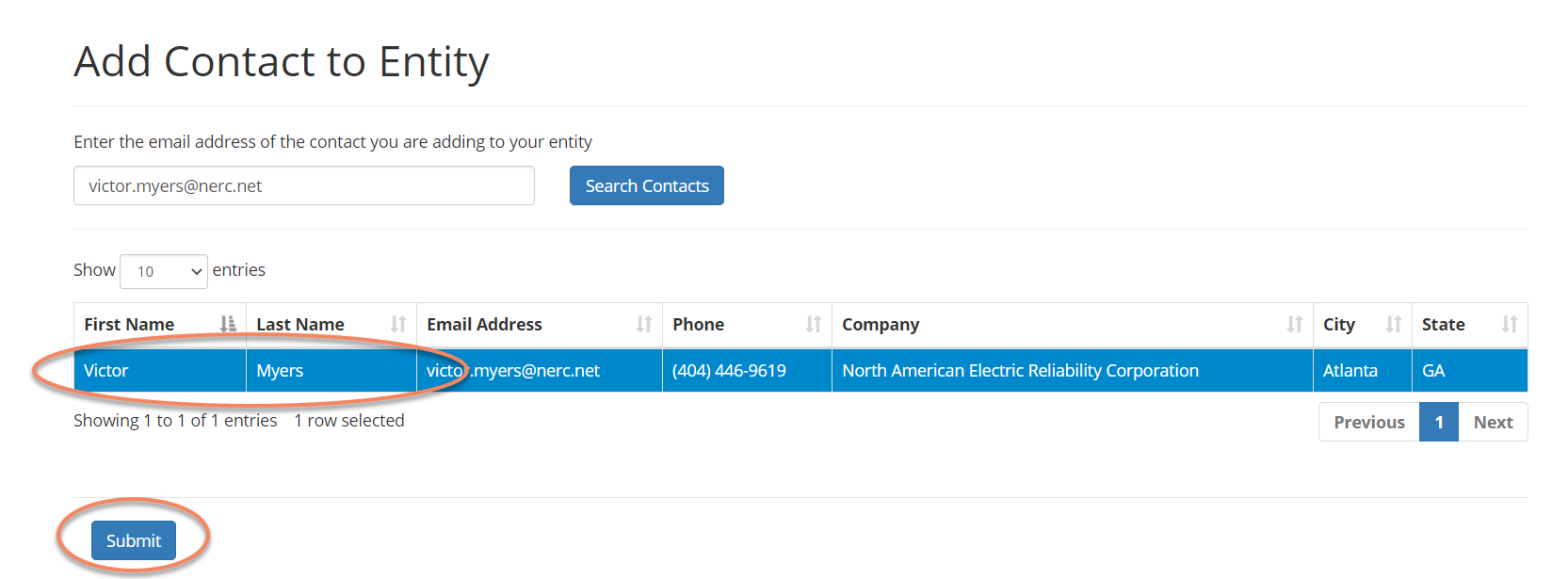 Select User - Managing Permissions
Click the desired user shown below:
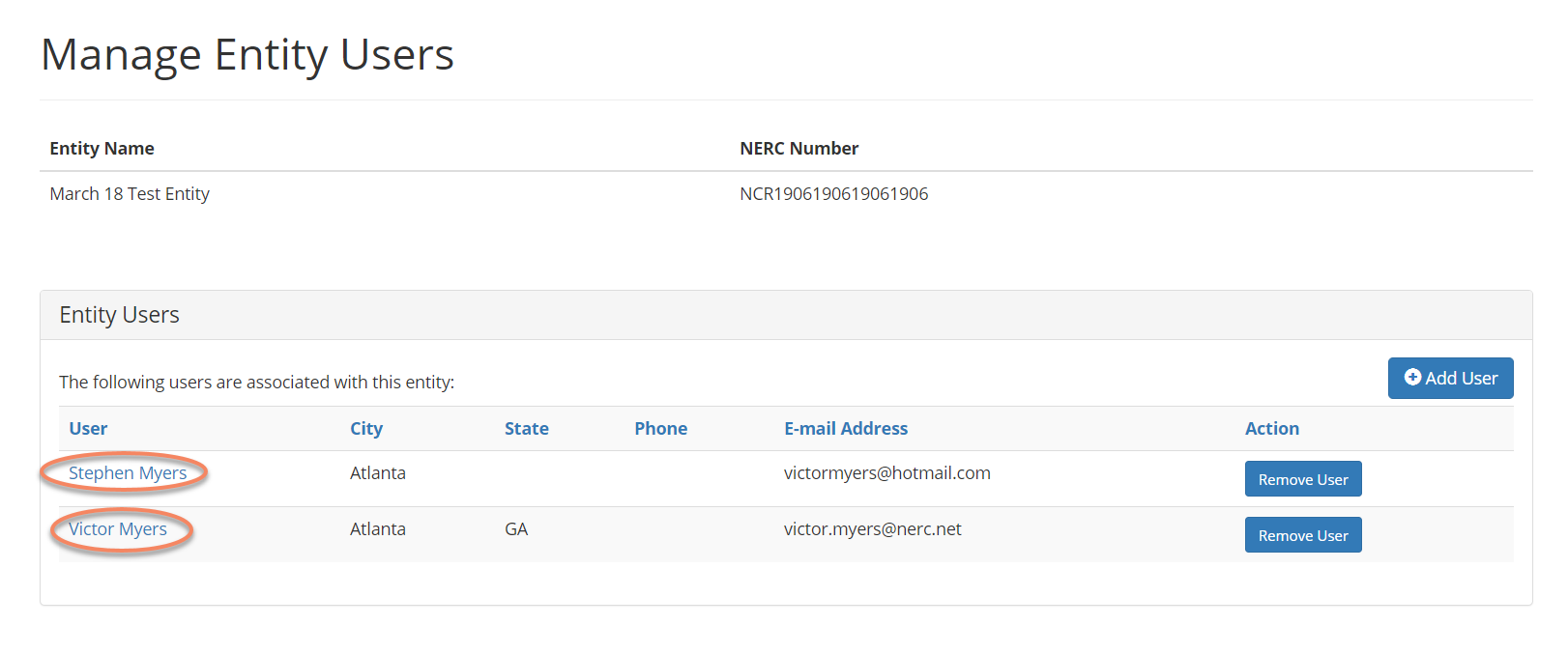 Manage User Permissions
This screen shows you all permissions this user has, click Edit to change:
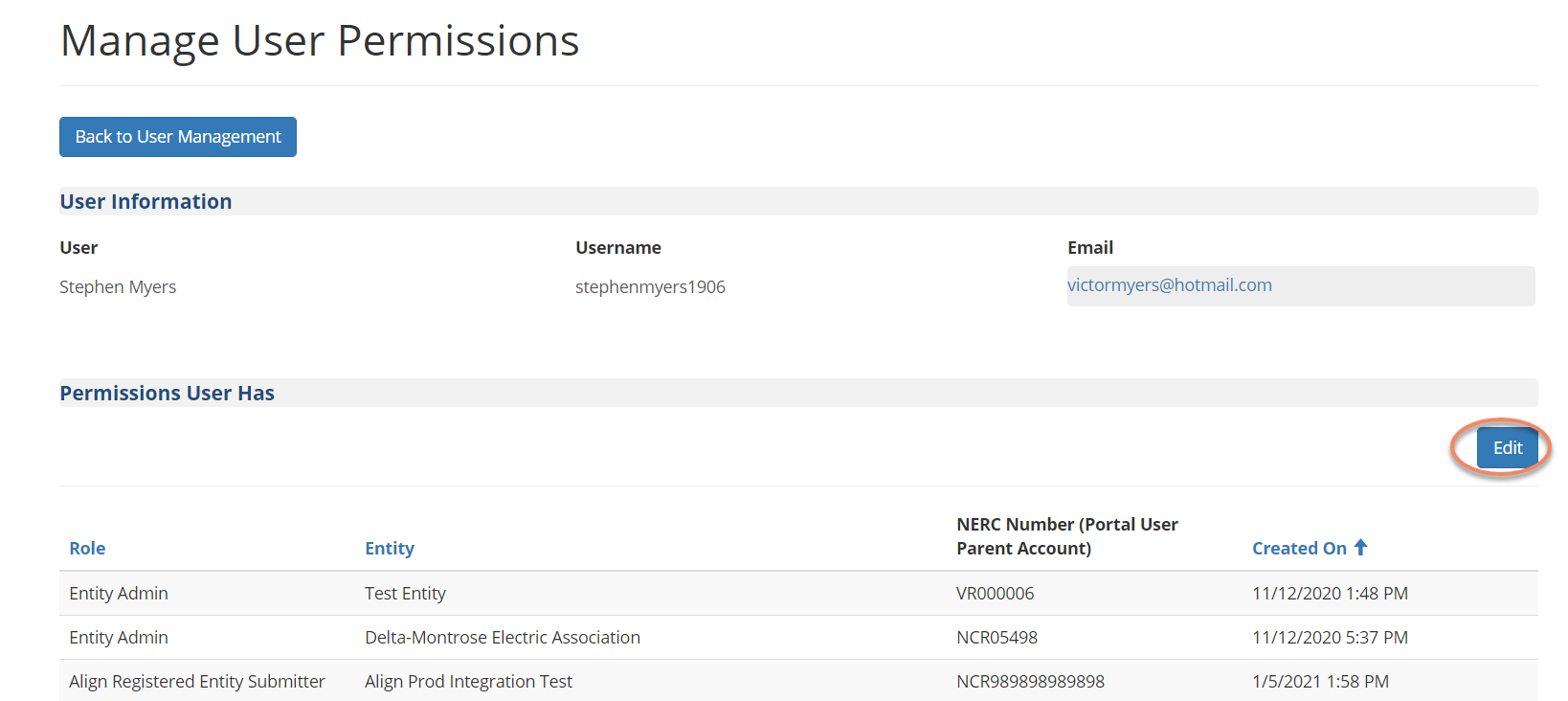 Manage User Permissions continued
Click the box next the permission you wish to add or remove then click Submit to finish:
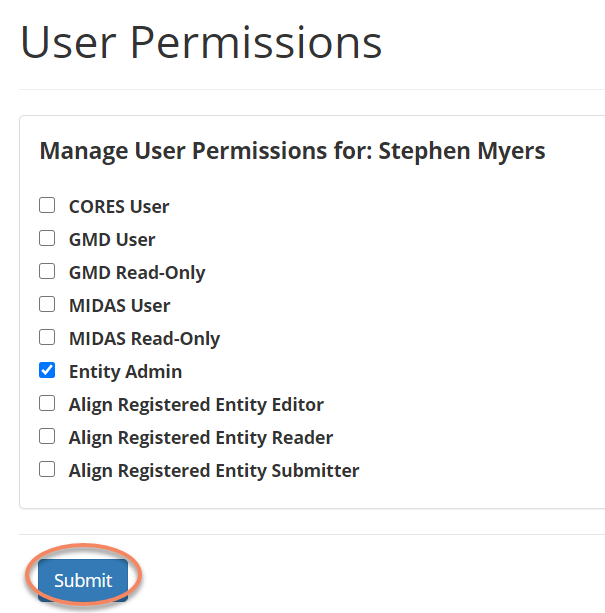 Align Training Environment Access
Training Environment Access 
Align Training URLs:
https://nerc-trn.bwise.net/bwise this url will take you through SSO and you will login with your ERO Portal credentials. 
https://nerc-trn.bwise.net/bwise/login this will take you to the Align login where you can use the Test ID’s that were created by Functional Administrator.
Example Test IDs: 
NCR99999 Editor 1
WECC Editor 2
ERO Editor 1
Registered Entity SEL Access
Primary Compliance Contacts – Day 1
PCCs will be automatically be assigned access when the system goes live.
Changes following go-live (adding and removing access) will be handled by submitting a Helpdesk Ticket.
Align Submitters – Day 2(by mid-April)
Registered Entity users that have permission to SUBMIT in Align will be given permission to UPLOAD to the SEL.  These permissions will be automatically assigned and removed with Align access. 
Other changes (adding and removing access for non-Align users) will be handled by submitting a Helpdesk Ticket.
ERO Portal Users – Day 3(TBD)
Registered Entity admins will approve SEL access requests similar to how other ERO Enterprise Applications (CORES, GADS Wind) are approved. Any ERO Portal User will be able to request access, subject to approval by their Entity Admin.
Adding Additional SEL Submitters Day 1/Day 2
Request for additional users to upload via the SEL will be processed as support tickets.

1.	Go to the NERC 
		  Support Site
 
https://support.nerc.net
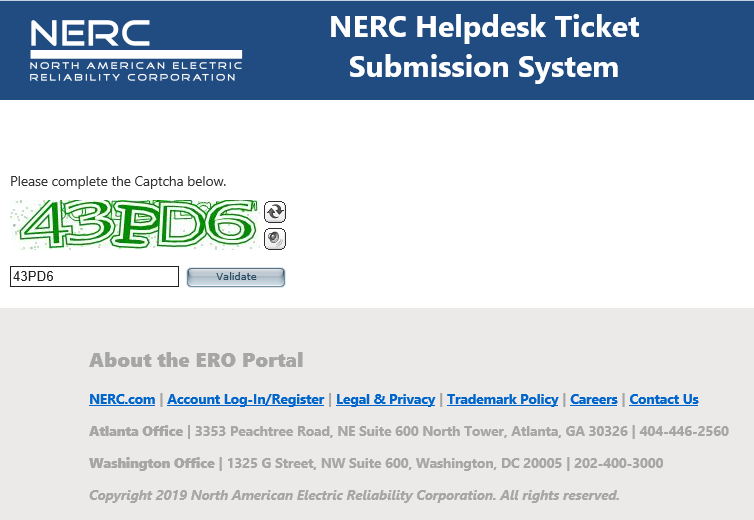 Adding Additional SEL Submitters Day 1/Day 2
2.     Complete a  
	  Helpdesk Ticket
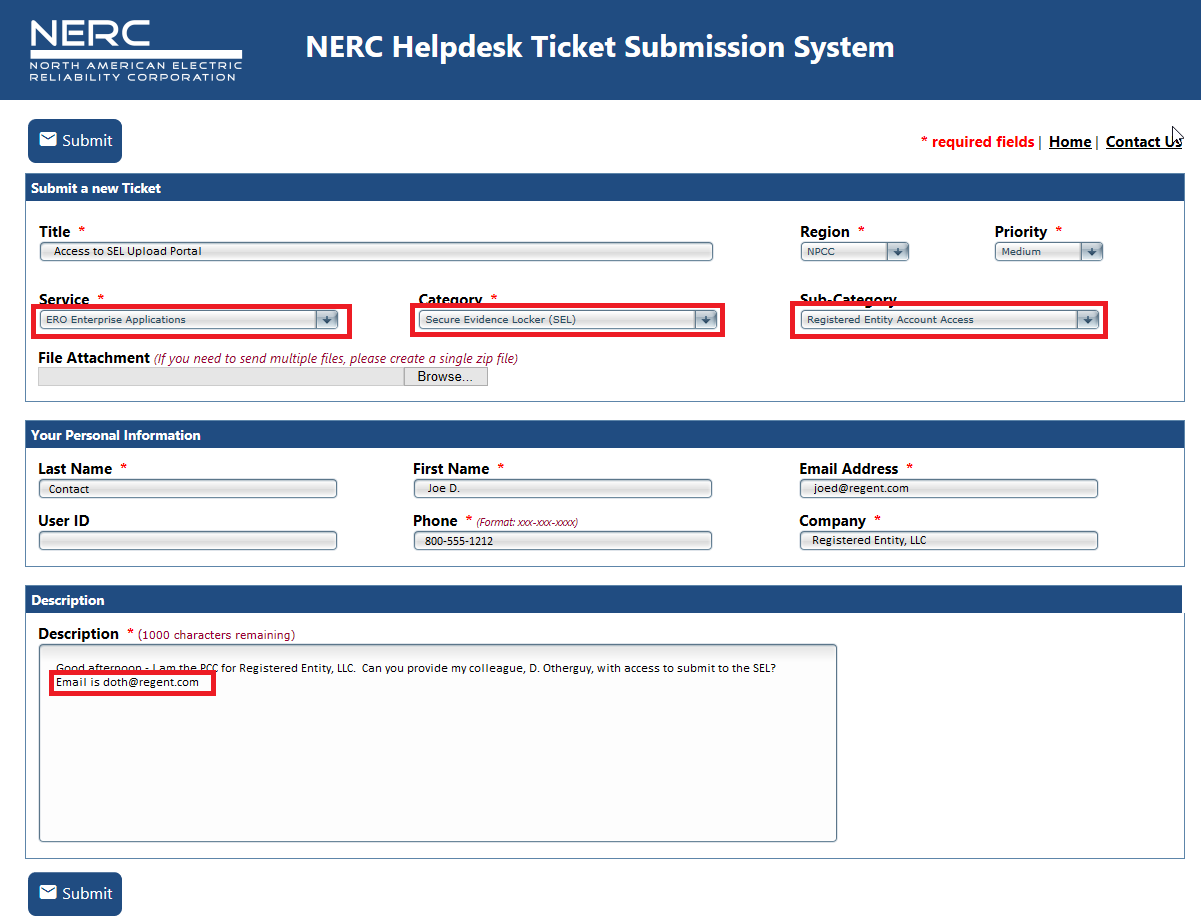 Region 
Your Region
 
Service 
ERO Enterprise Applications
 
Category 
Secure Evidence Locker
 
Sub-Category 
Registered Entity Account Access
 
Description 
Indicate the name and email address of the person for whom you are requesting access.
Adding Additional SEL Submitters Day 1/Day 2
3.     Submit to your Region

Your region will receive and verify the request. Upon verification, the Region will send the ticket to NERC for processing.  Once received by NERC, access requests should be processed within 2 business days.
Removing SEL Submitters
Day1 – Removal of SEL Submitter privileges will be manually addressed by submitting a Helpdesk ticket
Day 2 – For Align users, removal from the Align Submitters group will automatically remove users from the SEL Submitters group. For non-Align users, removal of SEL Submitter privileges will be manually addressed by submitting a Helpdesk ticket.
Day 3 – The ability to upload to the SEL will be managed within the ERO Portal.  Adding and removing access will be managed by the registered entity.
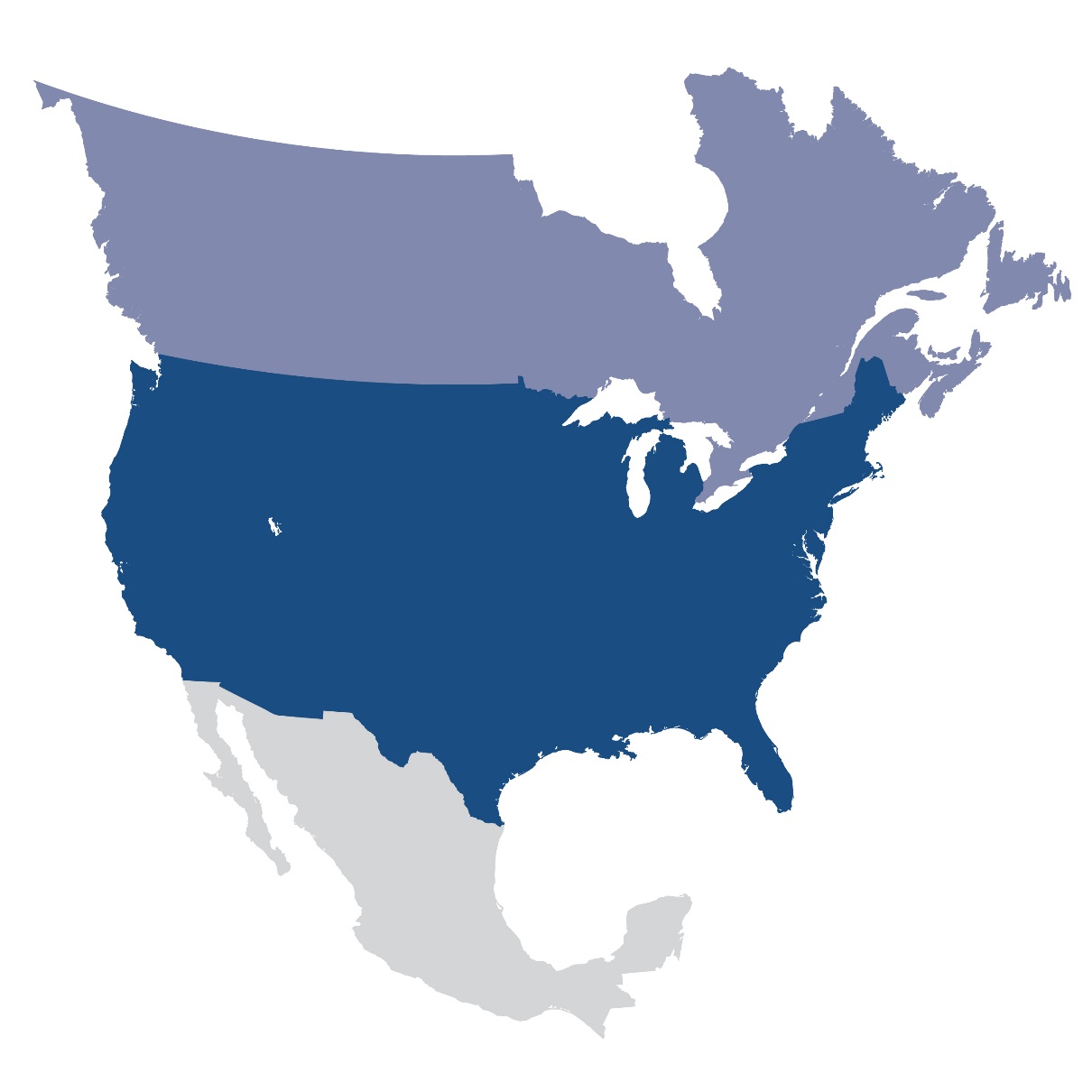 Questions and Answers